September 2019                                                Bristol
Gynaecological pathology
Female genital tract Development1 Ovary- Indifferent stage- Germ cells from yolk sac at 4th week of gestation 2 Uterus and fallopian tubes from Mullerian ducts at 6th week of gestationin absence of Mullerian Inhibiting substances.3 Lower genital tract from urogenital sinus
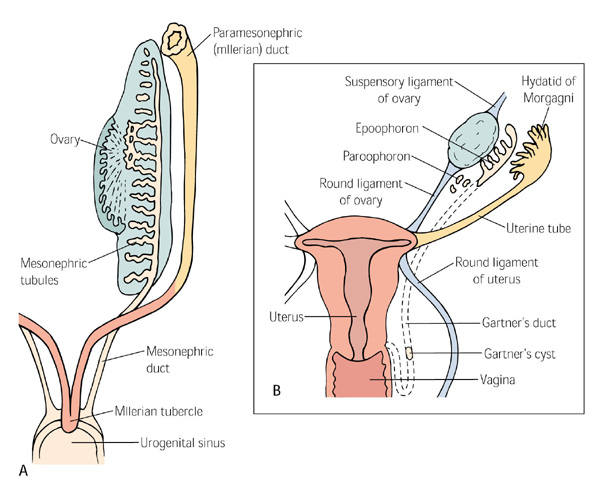 Endometrium
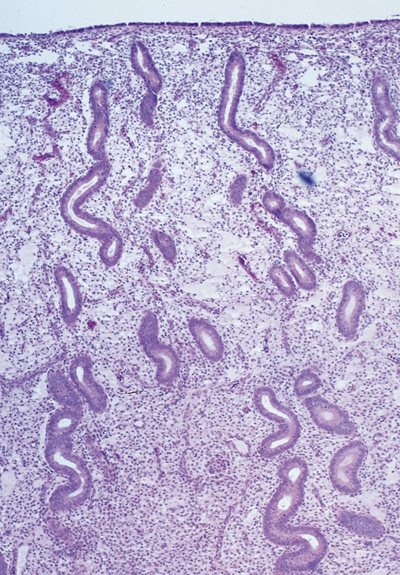 Normal Structure
Surface epithelium
Glands
Stroma and blood vessels
Inflammatory cells
Endometrioid Epithelium
Endometrium
Functional
Incorporates surface epithelium
Superficial part
Undergoes cyclical changes
Fine blood vessels
Shed in menstruation
Basal

Deep component
Does not show cyclical changes
Thick walled blood vessels
Retained post menstruation
Menstrual Cycle
0-4 menstrual phase
4-14 proliferative phase- Oestrogen driven
Early
Mid
late
14-28 secretory phase- Progesterone modulated- date specific features
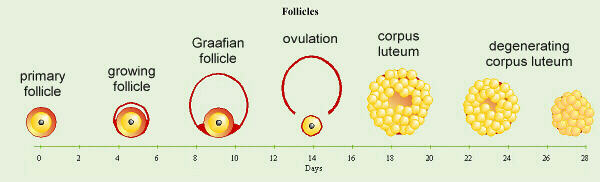 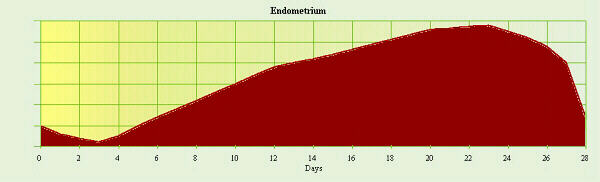 Features for Endometrial Dating
Glandular changes
Structure
Mitotic activity
Nuclear features
Cytoplasmic vacuolation
Luminal secretions
Apoptosis
Stromal changes
Oedema
Mitotic activity
Decidua
Inflammatory cells
Proliferative endometrium
Growth of endometrium form 0.5 to 4 mm in thickness
Glands and stroma show brisk mitotic activity
Glands change from small tubular to tortuous 
Pseudo stratified , oval nuclei
Stromal oedema
Fine blood vessels
Secretory Endometrium
Thickness up to 7 to 8 mm
Day 16 to day 28 orderly sequence of changes in glands (first half) and stroma(second half)
36 to 48 hours after ovulation
Ovarian luteal phase
At least 50% cells and gland should show vacuolation
Secretory endometrium
Stromal changes are characterised by predecidualisation, days 23 to 28
Granular lymphocytes or NK cells, CD56 positive
Apoptosis and nuclear dust appears at the base of glands
Fibrin thrombi in blood vessels
Menstrual Endometrium
Fibrin thrombi in small vessels
Glandular and stromal breakdown
Stromal Crumbling
Haemorrhagic background
Indications for Biopsy
Determining the cause of abnormal bleeding, intermenstrual bleeding and post menopausal bleeding
Status of endometrium in infertility analysis
Products of conception
Assessment of response to hormonal treatment
Variations- Physiological
Regional variations between Isthmic and corpus and functionalis and basalis
Recognition of metaplastic epithelium such as ciliated cells, pink cells , papillary and squamous cells
Cyclical
Age related changes such as atrophic or inactive
Clinical history
Any nonphysiological uterine bleeding
Dysfunctional/nonorganic abnormality
Pregnancy related 
Organic lesion
Age and menstrual/menopausal status important for interpretation
Dysfunctional disorders seen in young patients
Polyp- 2 to 24%, in our study of PMB polyps accounted for  25%.
Hyperplasia- in peri or post menopausal patients up to 16% .
Malignancy in 10% of women
Endometritis
Disorder of reproductive years
Features include Presence of plasma cells and eosinophils, lymphoid cells, neutrophil and lack of normal  glandular development
Infective aetiology includes Chlamydia and gonococcus infection
Follows pelvic inflammatory disease, recent gestation, instrumentation
Endometrial Polyp
Common cause of post menopausal bleeding

Focus of hyperplasia/ true neoplasia/focus lacking in hormonal receptors 
Low proliferative potential
Cystic glands, Fibrous stroma incorporating blood vessels
Increased incidence following HRT usage
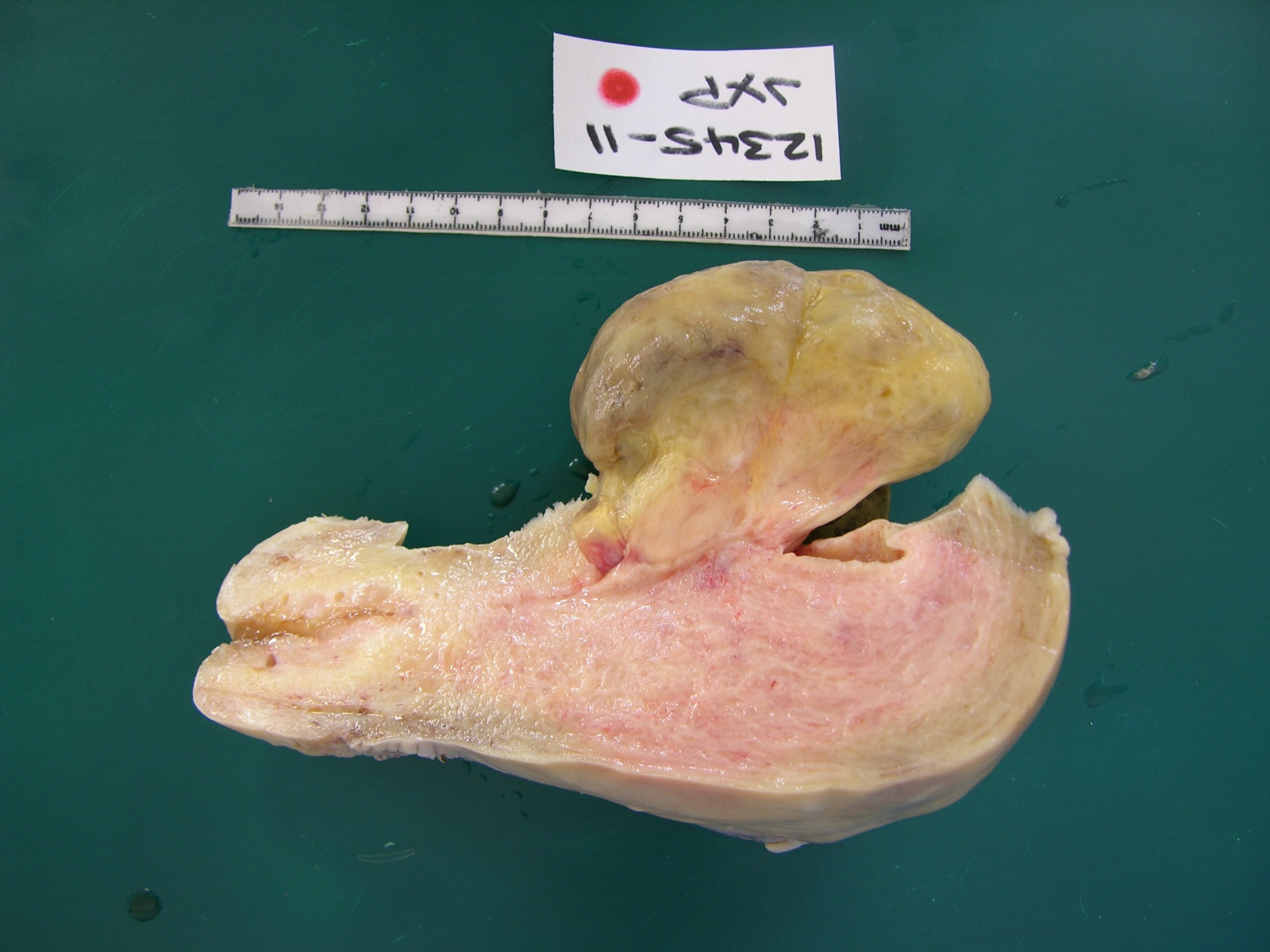 Endometrial Polyp
Histological features
Glands- tubular /cystic and metaplastic
Stroma- fibrous 
Proliferative activity, mostly low
Inflammatory component
Architectural abnormality
Cytological abnormality
Therapy related features i.e. Tamoxifen
Pregnancy related changes
Miscarriage before 16th week of gestation
Approximately 15% to 20% early pregnancies result in loss
Spontaneous abortion before 12 weeks and at least half are due to chromosomal abnormalities
Incomplete abortion- conceptus is incompletely passed
Missed abortion- retained products without bleeding after death of foetus
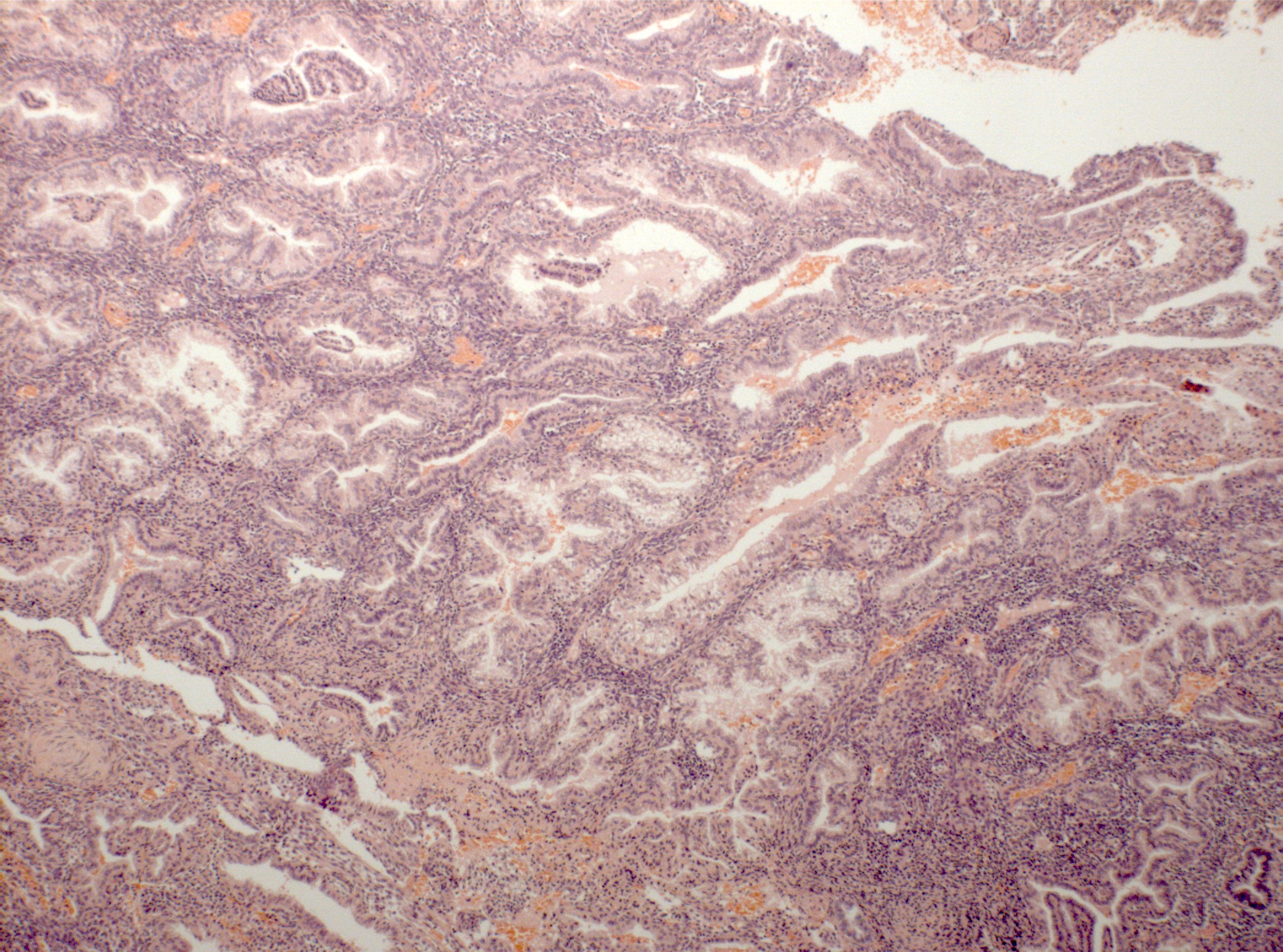 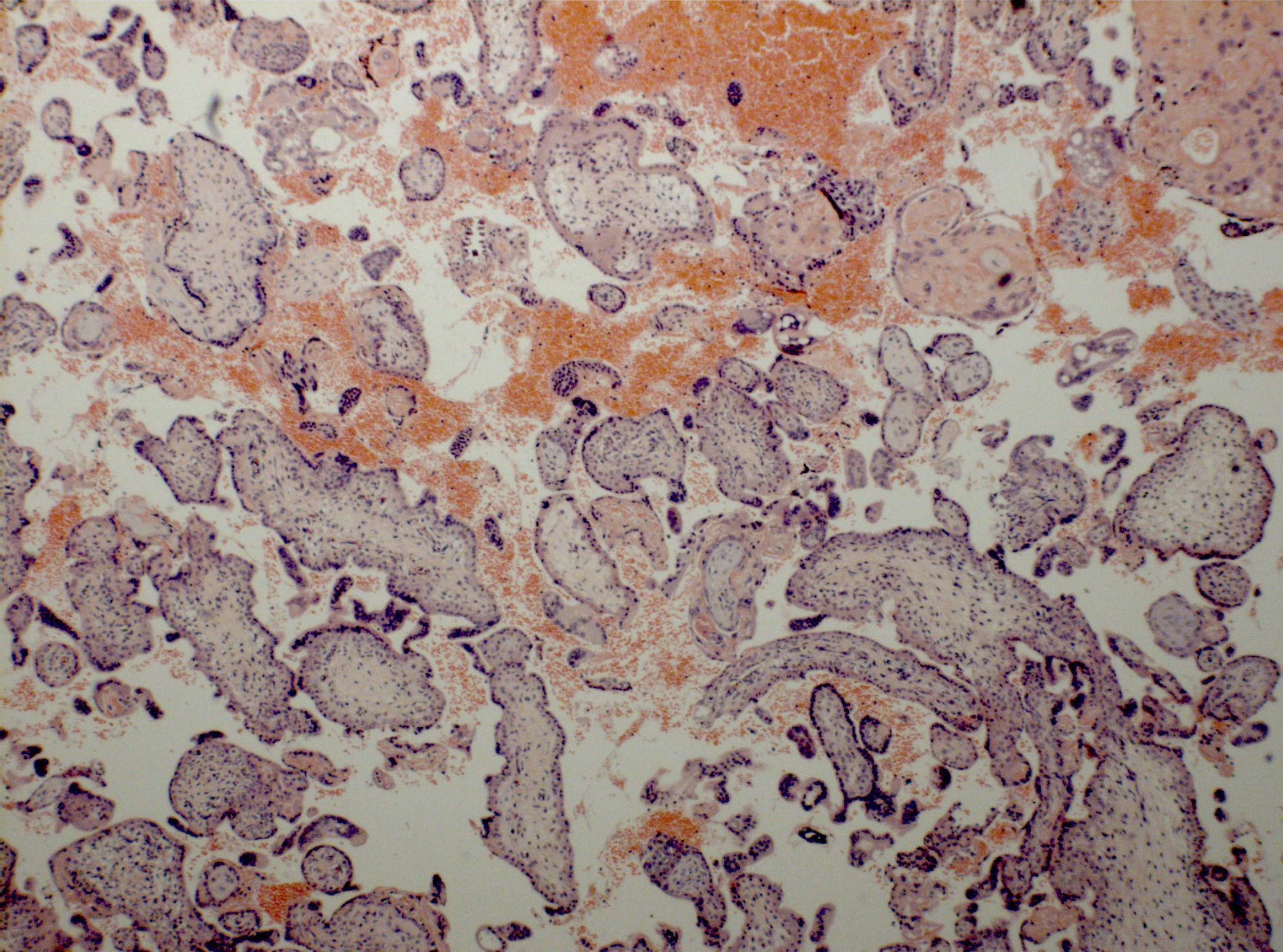 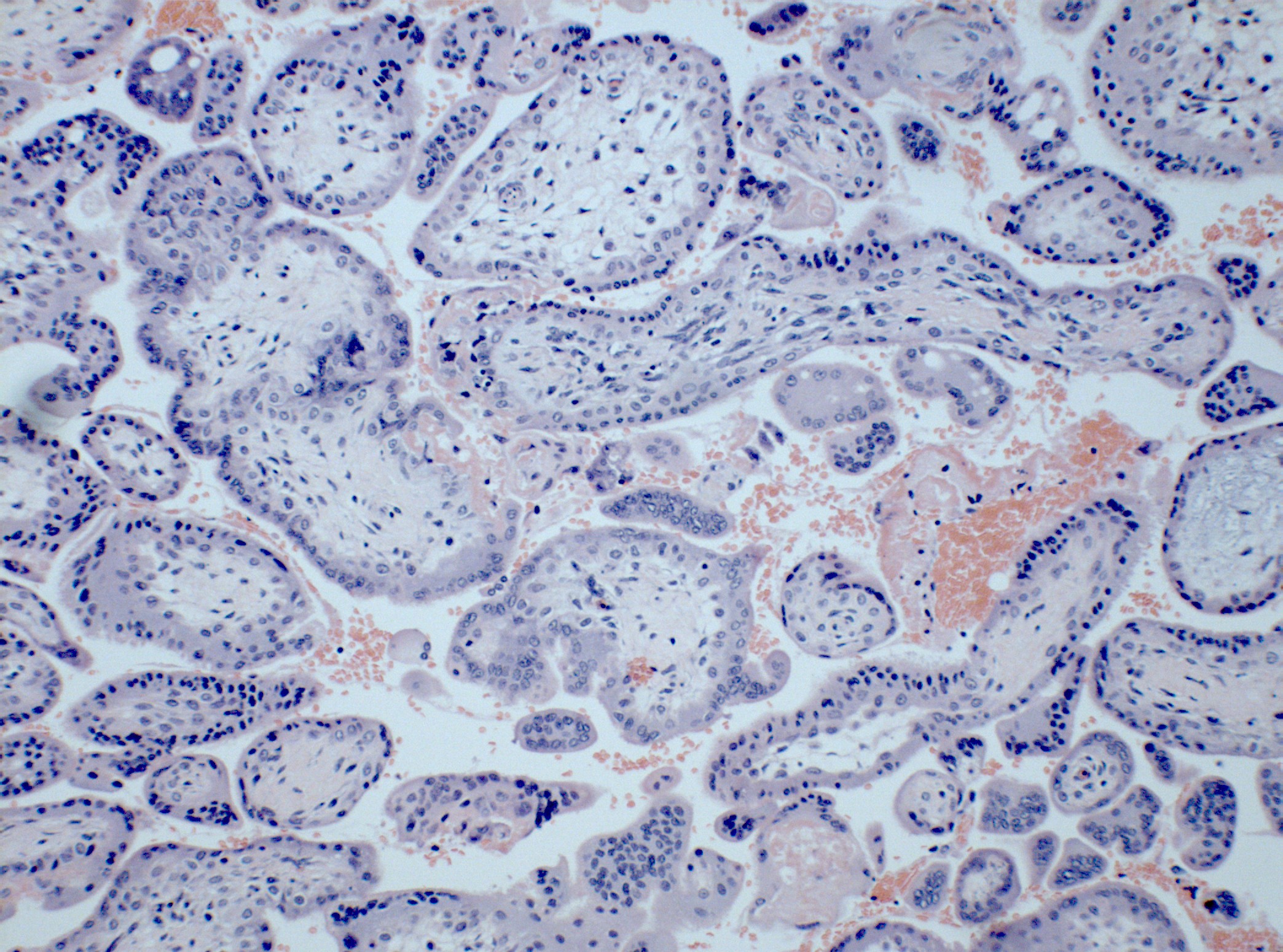 Abnormal uterine bleeding
Atrophy
Deficient proliferation
Follicular phase defect
      Disordered proliferation
      prolonged proliferation
Luteal phase defect
Anovulatory cycles
Endometrial Hyperplasia
Disease of perimenopausal women
Reflection of Anovulatory cycle
May result in menorrhagia
Ultra sound examination shows thickened endometrium
Subtypes 
Simple- Cystic Hyperplasia
Complex Hyperplasia
Atypical Hyperplasia- EIN
Endometrial hyperplasia
Causes of Hyperplasia
Anovulatory cycles
Prolonged exposure to oestrogen
Polycystic ovary disease
Functioning ovarian or adrenal tumours
Simple Cystic Hyperplasia
Increased number of glands
Increased amount of stroma
Anovulatory cycles
Causes irregular bleeding
High levels of oestrogens
Atypical Hyperplasia
EIN- Endometrial Intraepithelial Neoplasia
Presence of cytological abnormality 
Risk of progression to Adenocarcinoma is 25 %
May regress in a proportion of patients with Progesterone therapy
Myometrium
Smooth muscle cells supported by collagen
Respond to progesterone 
Undergoes hypertrophy in pregnancy
Myometrial pathology
Leiomyoma
Adenomyosis
Stromal tumours
Leiomyosarcoma
Cervix
Transformation Zone 
HPV
Definitions
Concepts of early invasive carcinoma 
Screening programme
Vaccination programme
Transformation Zone
Site of active remodeling, proliferation and metaplasia of epithelium with reserve cells
  Cells are vulnerable and a target for latent or active infections
Secondary factors contribute to progression of infection to neoplasia
Structure of Cervix
Composed of 2 parts
Ectocervix – Squamous epithelium 
Endocervix – Mucin secreting glandular epithelium
Transformation zone 
Zone between original and functional Squamo- columnar junction
Reserve cells
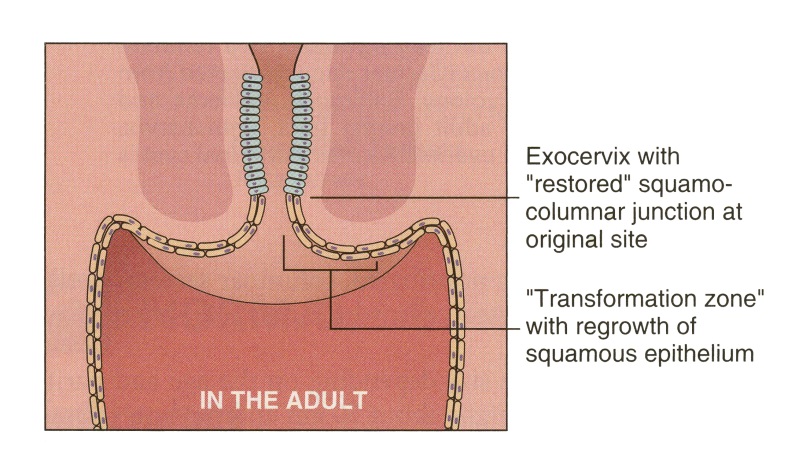 Human Papilloma Virus
Non enveloped Double stranded DNA virus
8 kb circular genome
118 different genotypes 
Epitheliotropic
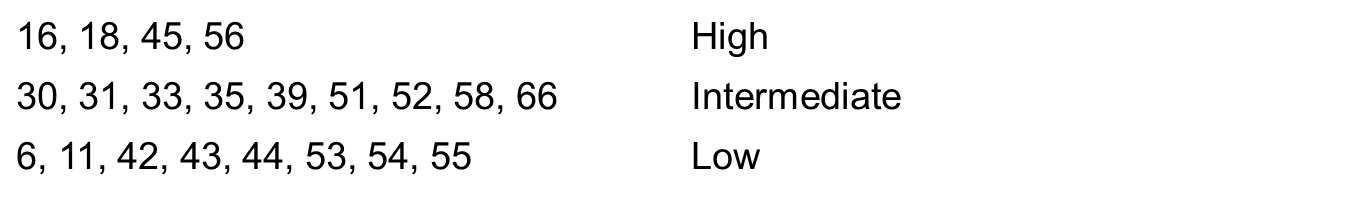 Precursor lesions of cervical malignancy
CIN
SIL
Cervical intra epithelial neoplasia CIN I, II          and III
Squamous intraepithelial lesions, low and high grade
Glandular precursor lesion
High grade Cervical glandular intra epithelial neoplasia
Adenocarcinoma in situ
Cervical smear
Cervical carcinoma
Squamous cell carcinoma
Adenocarcinoma
Neuroendocrine carcinoma
Adenosquamous carcinoma
Ovary
Normal structure
Endometriosis
Neoplasms
Normal structure
Normal Folliculogenesis
When FSH causes follicles to grow and develop and produce estradiol, activin and inhibin
provide a feedback mechanism to control the hypothalamus-pituitary-ovarian axis.
 follicular cells develop LH receptors, which prepare the follicle for ovulation 
After ovulation the granulosa and theca cells differentiate into luteal cells to produce progesterone
[Speaker Notes: After ovulation in normal cycles, the granulosa and theca cells of the ovulated follicle differentiate into luteal cells. The main function of this transformation is to produce progesterone to prepare the reproductive tract for successful implantation and pregnancy]
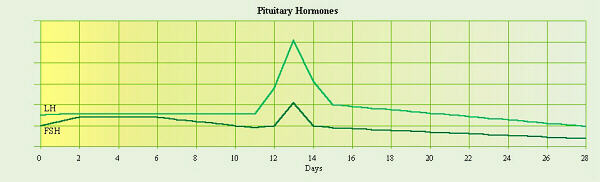 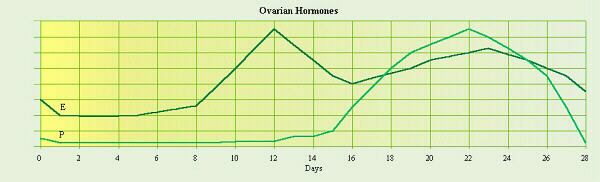 Ovarian neoplasms
Epithelial neoplasm
Germ cell neoplasm
Sex cord stromal neoplasm
Secondary neoplasm
Epithelial neoplasm
Nature of epithelium
Biological nature of neoplasm
1- Serous
2- Endometrioid
3- Mucinous
4- Transitional
5- Clear cell
Benign
Borderline
Malignant
Endometriosis
Presence of endometrial glandular epithelial and stromal cells growing in the extra-uterine environment
10%–15% in women of reproductive age 
Women with a first-degree relative with endometriosis are 5%–8% more likely to have endometriosis 
Retrograde menstruation seen in 90% 
Symptoms are pain and infertility
Take home message
Mullerian tract incorporates different types of specialised epithelium which are hormone responsive and capable of metaplastic changes.
There is a spectrum of age related, cyclical and regional variations in endometrium.
Ovarian neoplasms correspond to the different cellular constituents of the ovary
Cervical pathology incorporates understanding of relationship of infection with virus and immune system and development of neoplasia